ОЛИМПИЙСКИЕ ИГРЫ 2014
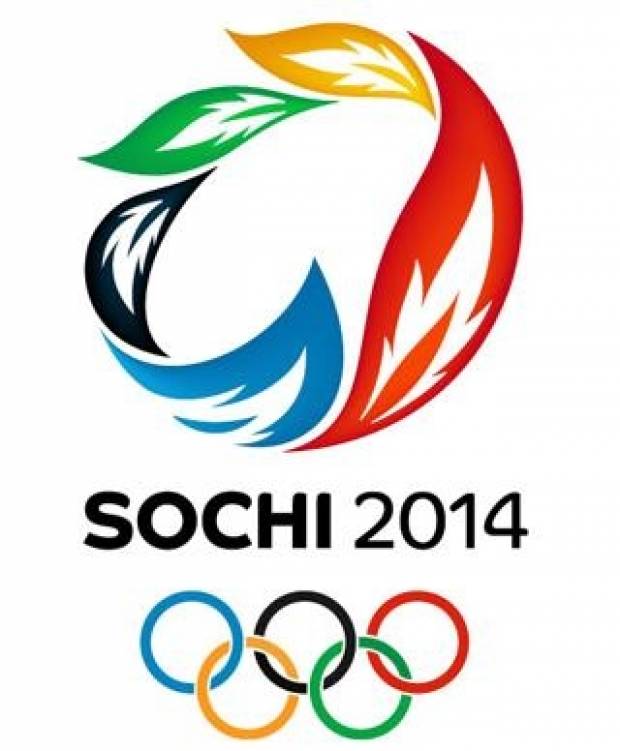 Выполнила: учитель физкультуры
МАОУ «СОШ №21 с углубленным 
изучением немецкого языка»
Г.Сыктывкар
Костенко Надежда Васильевна
Цель урока:
Создать общее представление о зимних Олимпийских играх 2014
 Способствовать формированию эстетического отношения к искусству
 Воспитание волевых качеств, интереса и привычки к самостоятельным занятиям физической культурой
Воспитание патриотизма подрастающего поколения
ИЗ ИСТОРИИ
Слово «олимпиада» изначально означало не сами игры, а четырехлетний промежуток между ними.
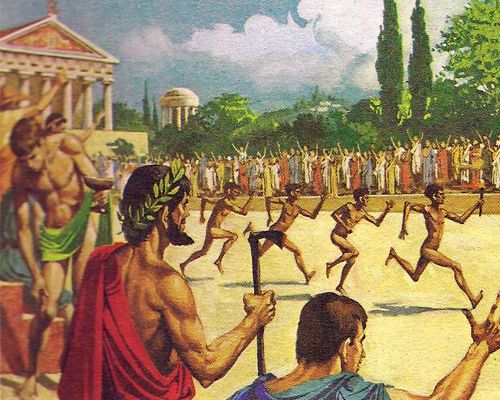 ТРАДИЦИИ ОЛИМПИЙСКИХ ИГР
Одной из традиций Олимпийцев является Олимпийская клятва.
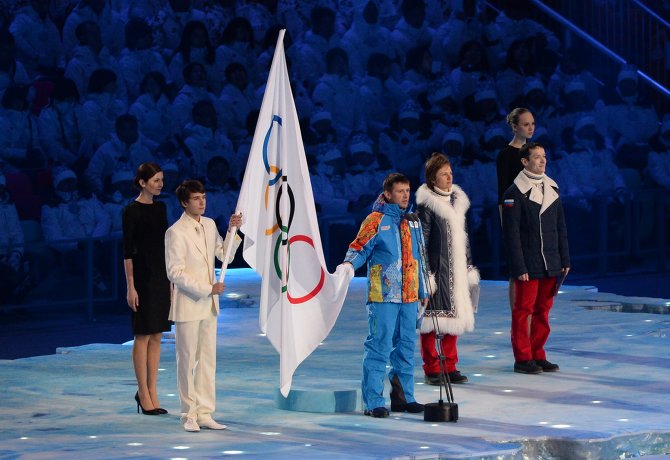 Олимпийский Логотип
Логотип олимпийских игр выглядит как пять объединенных между собой колец разных цветов. Этот логотип так же нанесен и на олимпийский флаг, который имеет белый фон означающий мир во всем мире.
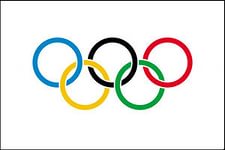 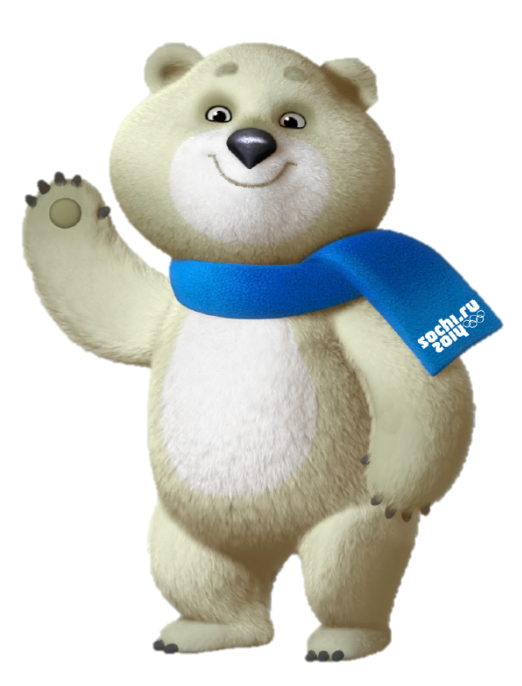 XXII зимние Олимпийские игры в г. Сочи 2014
XXII зимние Олимпийские игры в г. Сочи 2014) — международное спортивное мероприятие, которое проходило в  Сочи  с 7 по 23 февраля 2014 года. Столица Олимпийских игр Сочи 2014 была выбрана во время 119-й сессии МОК в городе Гватемала 4 июля 2007 года.
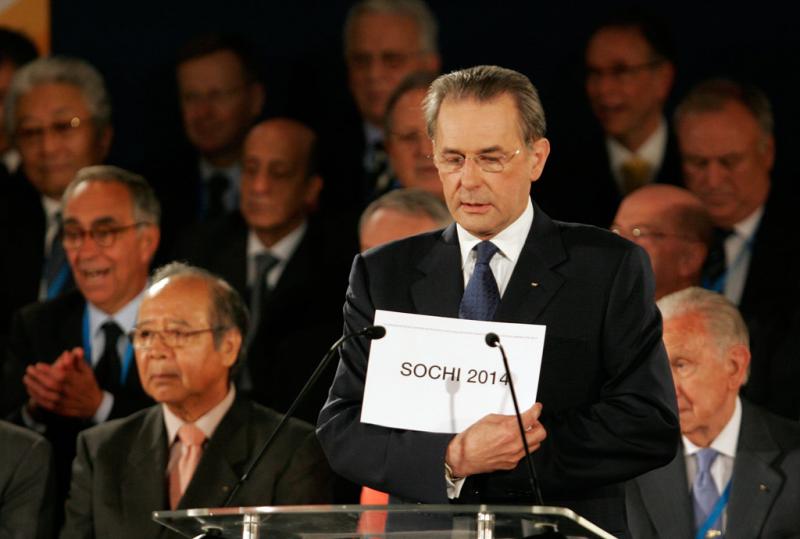 Спортивные Сооружения
Расположение спортивных сооружений Олимпийского парка:1. Путь от железнодорожной станции2. Международный передающий центр3. Дворец зимнего спорта «Айсберг»4. «Адлер-Арена»5. Главная олимпийская деревня6. Кёрлинговый центр «Ледяной куб»7. Площадь «Медал Плаза»8. Большой ледовый дворец «Большой»9. Ледовая арена «Шайба»10. Олимпийский стадион «Фишт»
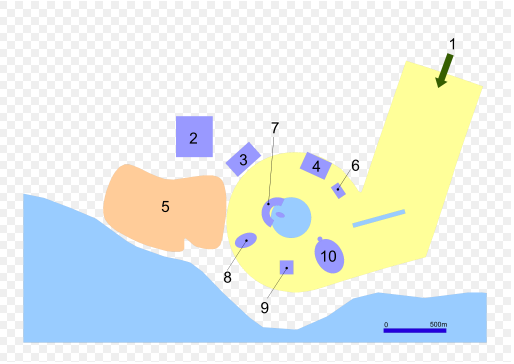 Эстафета Олимпийского Огня
Эстафета олимпийского огня «Сочи 2014» является самой продолжительной и масштабной в истории зимних Олимпийских игр. Стартовала она 7 октября 2013 года и завершилась  в день открытия Олимпиады 7 февраля 2014 года.
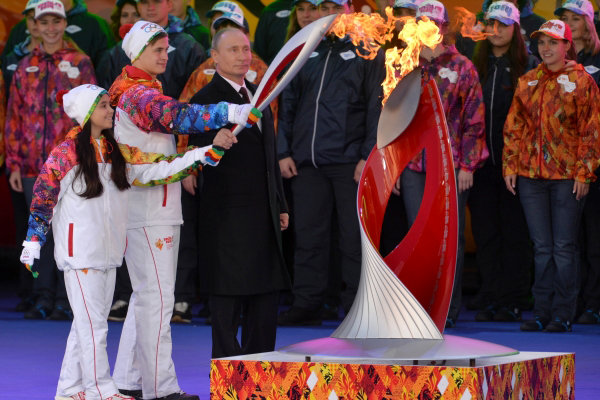 Слоган Олимпийких Игр в Сочи
24 сентября 2012 года, ровно за 500 дней до старта зимних Олимпийских игр, Дмитрий Чернышенко назвал слоган предстоящих соревнований: «Жаркие. Зимние. Твои». На английском языке слоган звучит следующим образом: Hot. Cool. Yours.
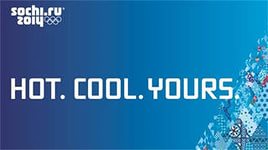 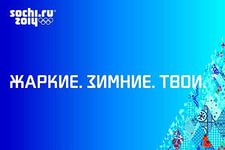 Виды спорта Зимней Олимпиады в Сочи
Биатлон
Бобслей, скелетон
Конькобежный спорт, фигурное катание, шорт-трек
Кёрлинг
Горнолыжный спорт, лыжное двоеборье, лыжные гонки, прыжки на лыжах с трамплина, сноубординг, фристайл
Санный спорт
Хоккей с шайбой
Скелетон
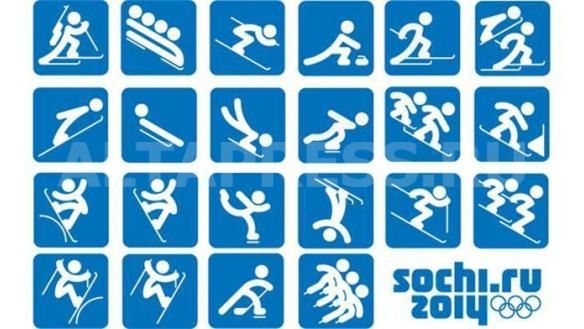 Талисманы Олимпиады
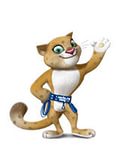 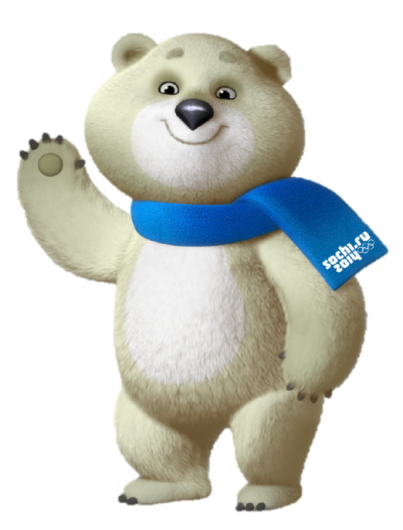 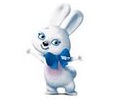 Символы Олимпийских Игр Сочи-2014
Символы Паралимпийских Игр Сочи - 2014
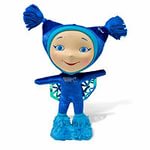 Олимпийские награды
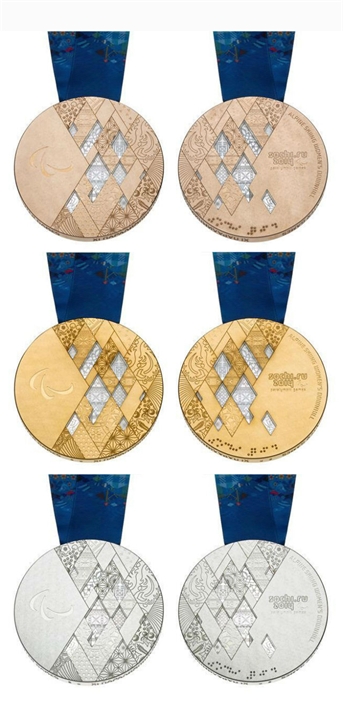 30 мая 2013 года в Санкт-Петербурге был обнародован дизайн медалей Зимних Олимпийских игр и Паралимпийских игр. Всего было изготовлено около 1300 наград, что является рекордным показателем для зимних олимпиад.
Наши Олимпийцы
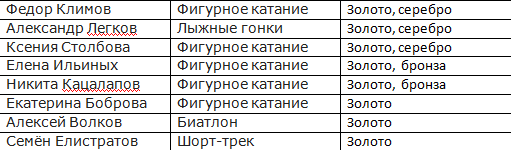 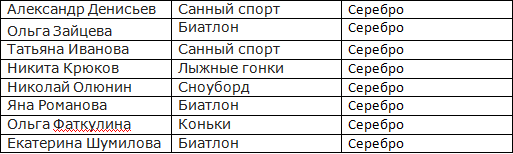 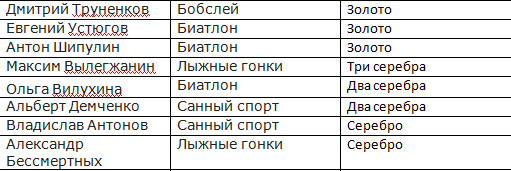 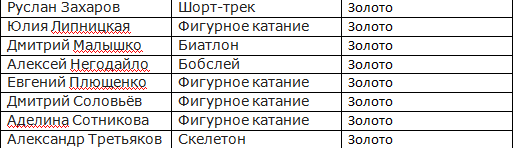 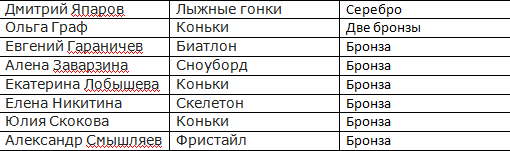 Большой Рекорд Маленькой Девочки
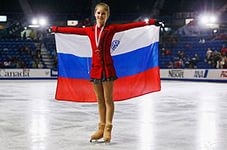 15-летняя Юлия Липницкая стала олимпийской самой молодой чемпионкой Олимпийских Игр. 9 февраля Липницкая выступила в произвольной программе в рамках командного турнира. Она заняла первое место, набрав 141,51 балла. 8 февраля Юлия выиграла также и короткую программу. Таким образом, она принесла команде 20 баллов из 20 возможных.
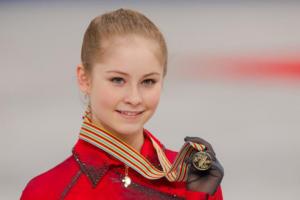 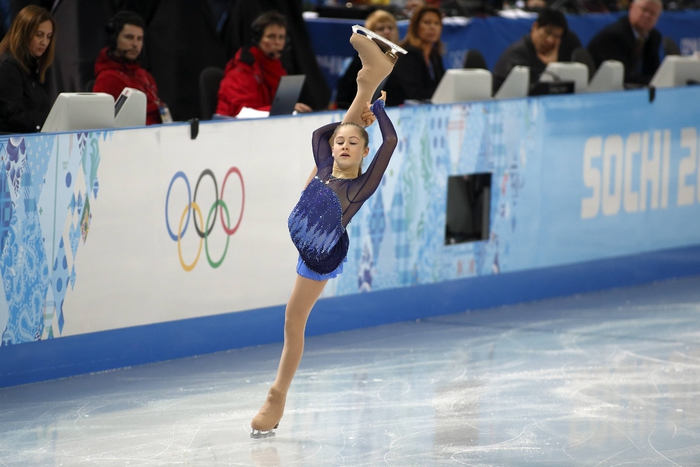 Итоги Олимпийских Игр
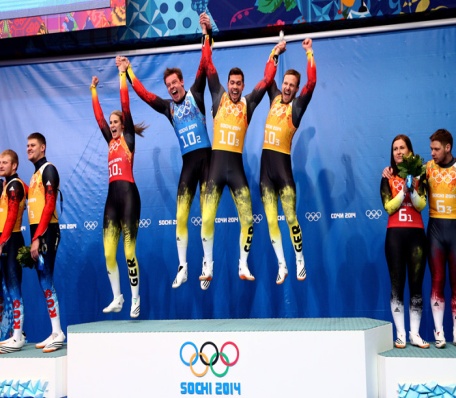 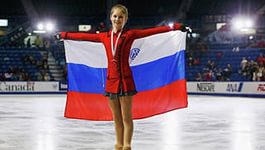 В общем же, Олимпиада, от которой ожидали исключительно провала, как в спортивном, так и в организационном плане, оставила намного больше позитивных впечатлений, чем какого-то негатива.
    Для атлетов были созданы все условия. Для зрителей максимально упростили передвижение по региону, сделав весь транспорт бесплатным. Для прессы нигде и никогда не было таких роскошных условий труда, как в Сочи-2014, да и волонтёры остались пребыванием в Сочи более чем довольны.
   В принципе, для подведения итогов достаточно сказать, что Россия на домашней Олимпиаде заняла первое общекомандное место в медальном зачёте с самым молодым на соревнованиях составом.
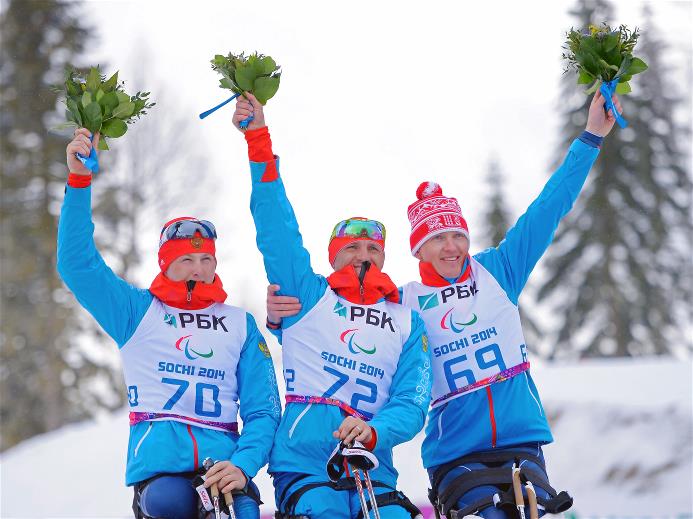 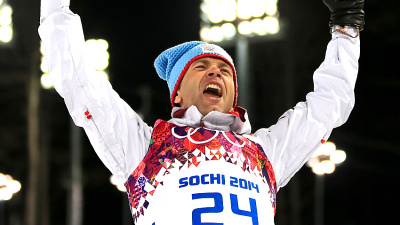 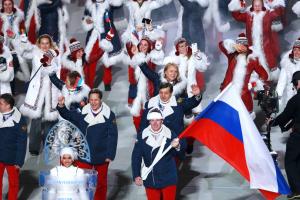 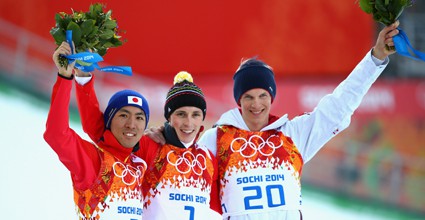 СПАСИБО ЗА ВНИМАНИЕ